Stories with dilemmas
Flotsam
Monday 5th July 2021
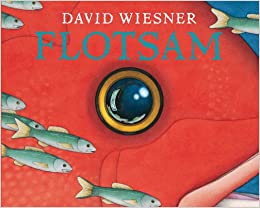 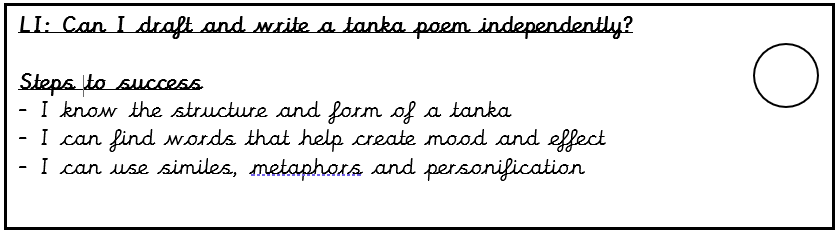 Stories with a dilemma
LI: Can I write a story with a dilemma?
Steps to success:
I can write a setting description;
I can use the adverbial lens and prepositions;
I can use adjectives.
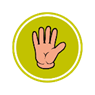 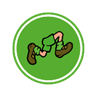 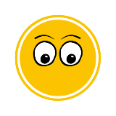 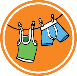 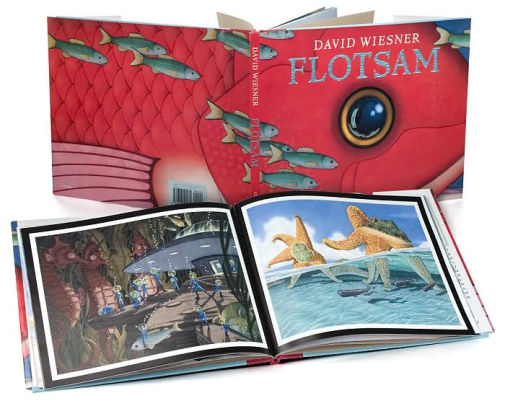 Flotsam
Flotsam is the story of a boy, who goes to the beach with his parents and finds something interesting. A piece of flotsam. 
He doesn’t really know what it is or what to do with it. 
When you do not know what to do, which action to take, we say you have a dilemma. 
The boy will have to face several dilemmas in this story that we are going to write together.
Setting description
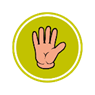 Our story is set in the summer. Gather words for shining.
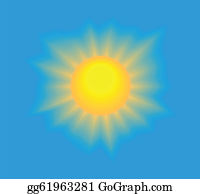 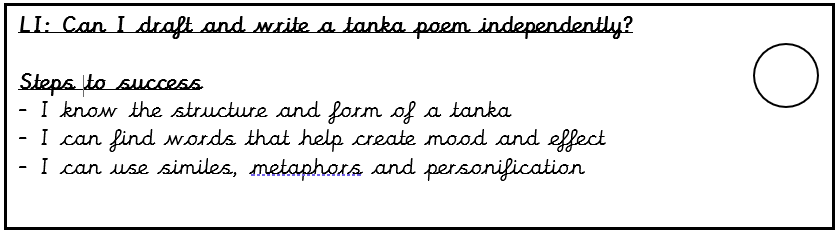 1.
Setting description
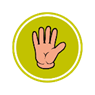 Here are some of my ideas:

bright
brilliant 
dazzling
amazing 
stunning 
spectacular
splendid 
superb 
marvelous
1.
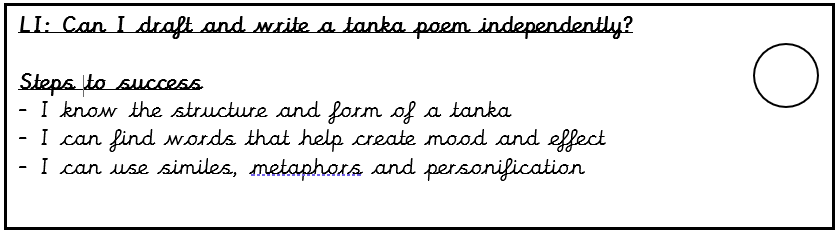 Setting description
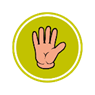 It is a hot day, but hot is a bit boring, so find better words for hot.
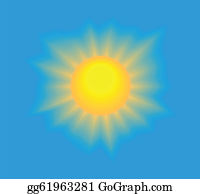 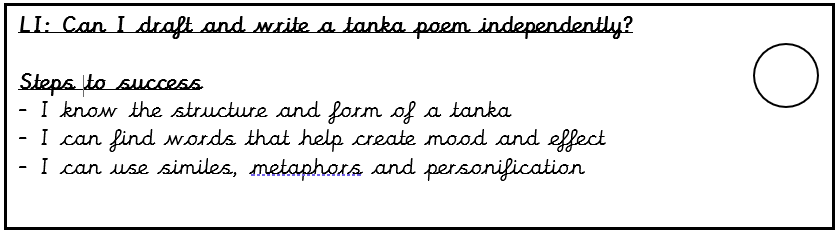 2.
Setting description
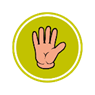 Here are some of my ideas:

Boiling 
Warm 
Scorching 
Blistering 
Baking
Sweltering
Sizzling
roasting
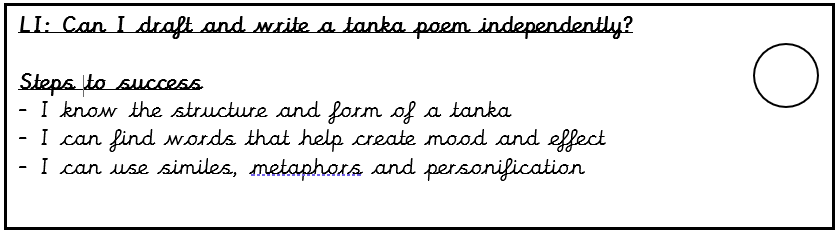 2.
Model sentence
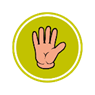 It was a dazzling, sweltering summer day at the beach.

Your task:
Write a sentence to open our story telling the reader how hot a bright it is. 

Challenge: deepen the moment using alliteration.
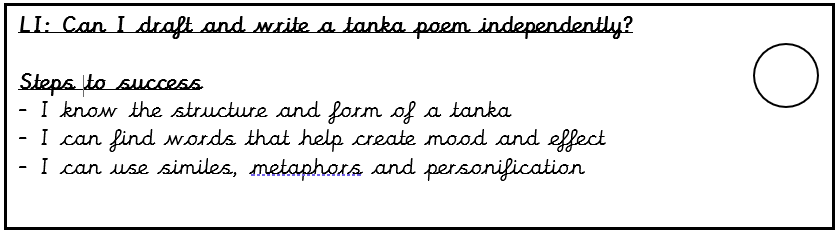 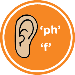 Setting description
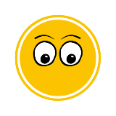 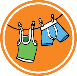 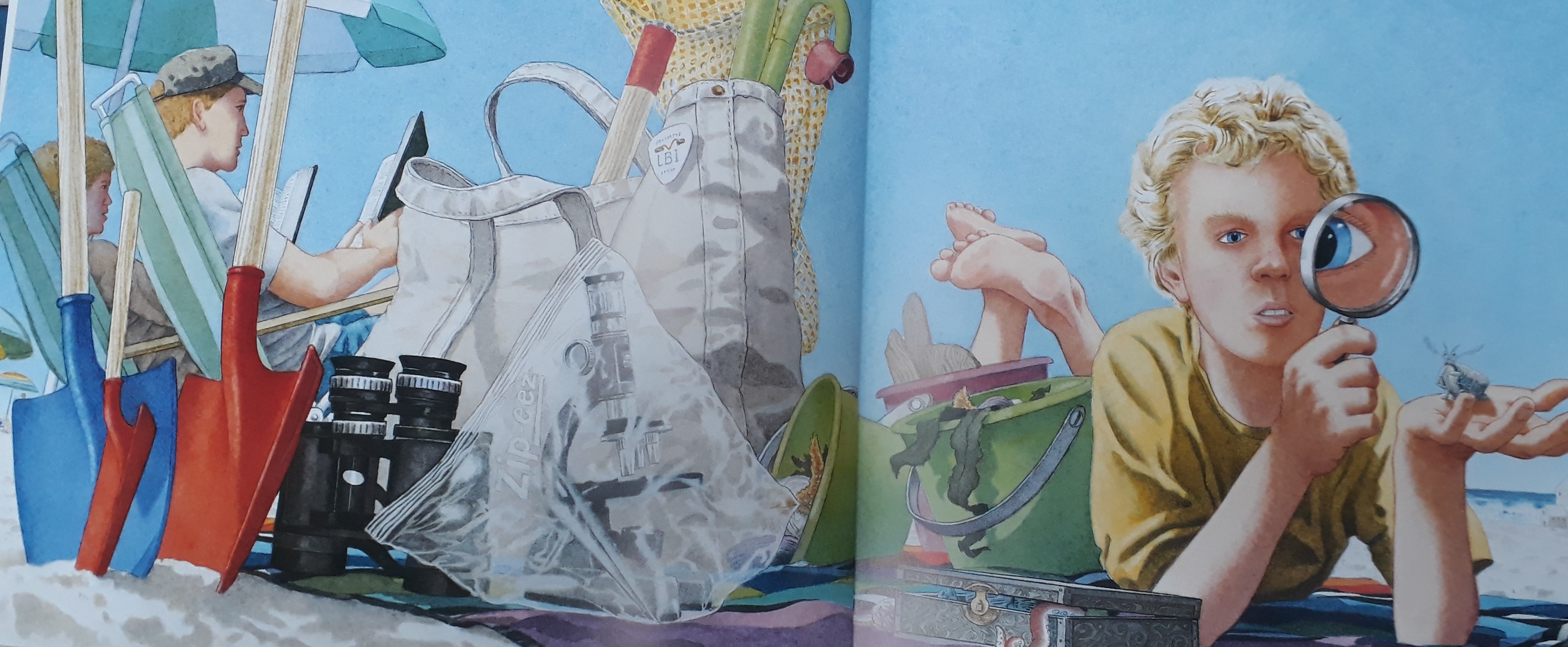 What is the setting of this picture?
What can you see in this picture? 
Use good adjectives  and chot what yousee. Write it in the third box.
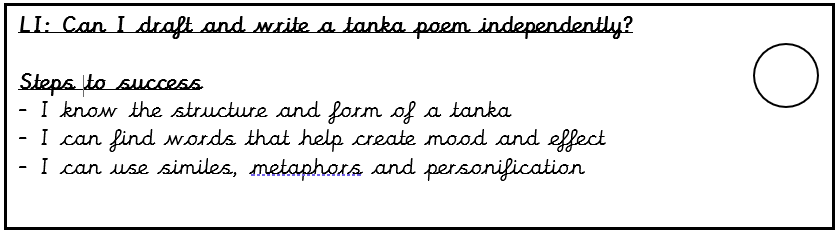 3.
Setting description
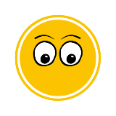 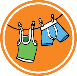 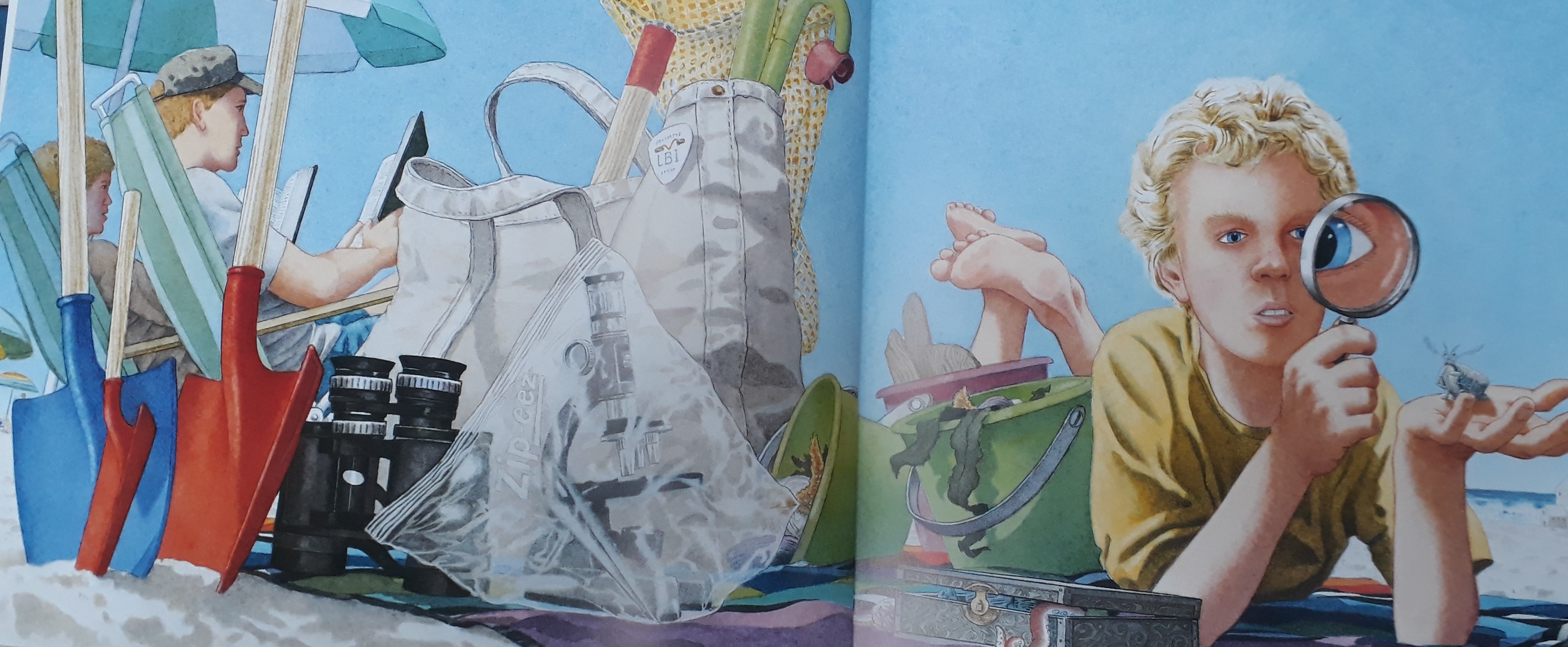 Here are some of my ideas:

Sturdy microscope wrapped in transparent plastic.
Two large spades, one small fire-engine red one.
Several plastic buckets filled with seaweed.
A blonde haired boy wearing a yellow top.
Black binoculars.
A stripy umbrella.
Setting description
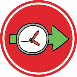 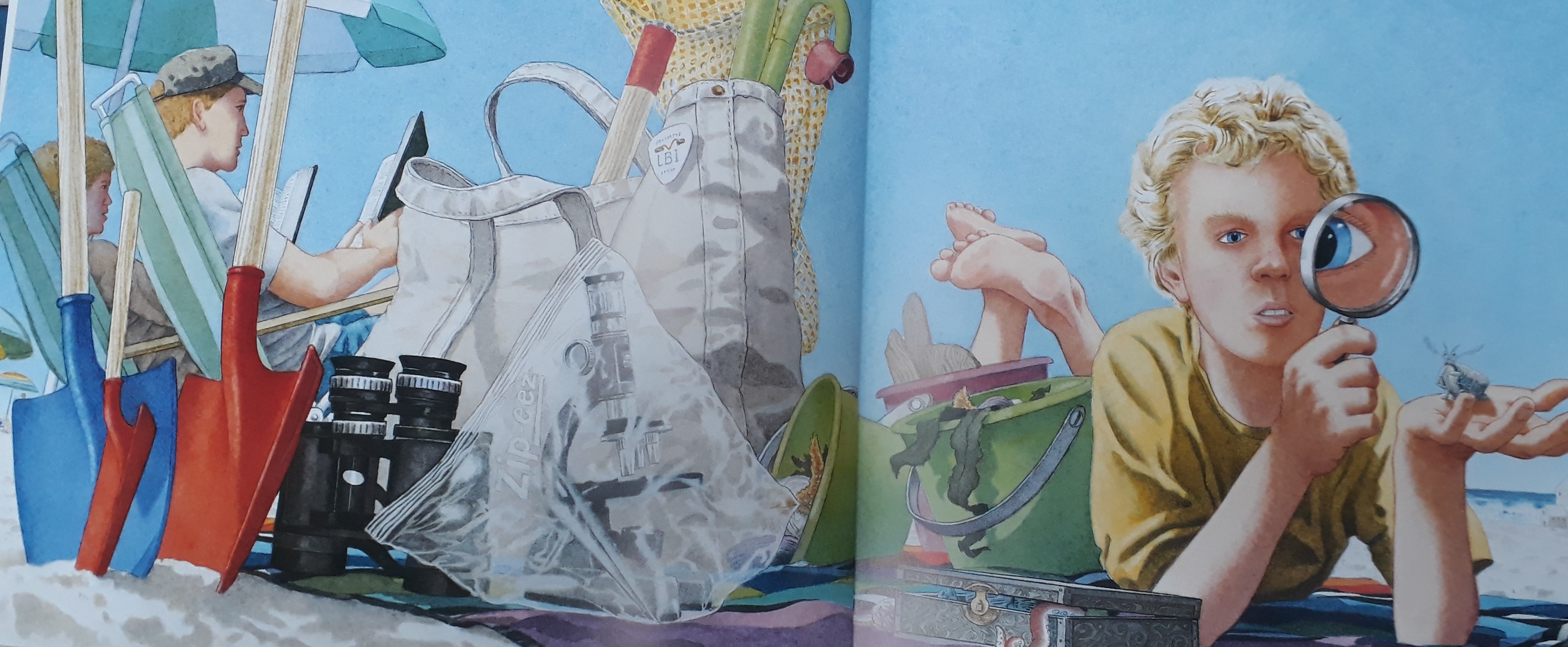 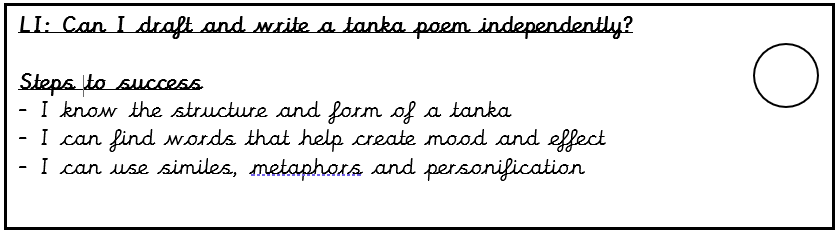 Prepositions tell us where things are. Forexample, on the towel. At the beach. Write interesting phrases with prepositions in the fourth box.
4.
Model sentence
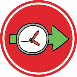 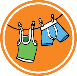 David was lying close by his parents on top a colourful towel. He was curiously studying an insect sitting on his hand, with his magnifying glass. 
Your task:
Write a descriptive sentence giving the reader information about the setting.
Challenge: deepen the moment by adding more detail about the setting.
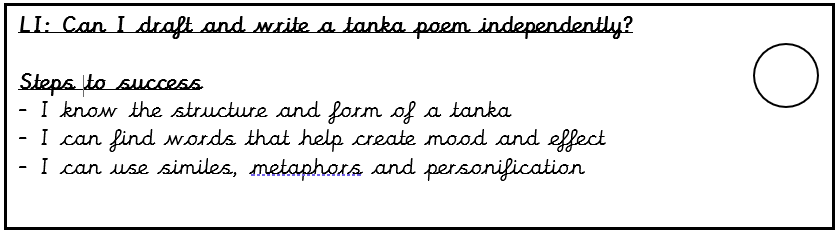 Setting description
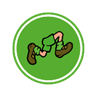 +
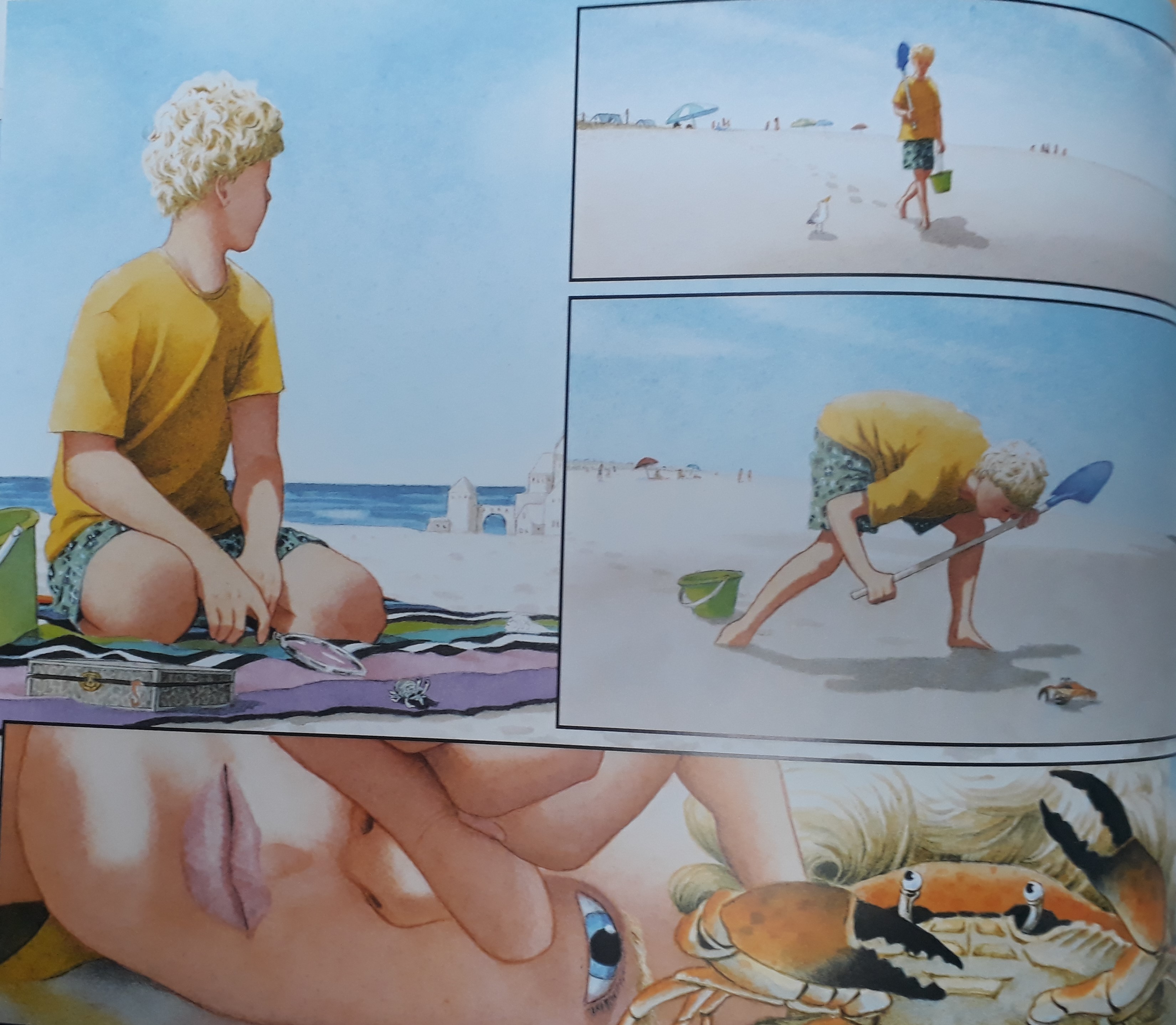 How is David walking? 
Let’s gather different words for walking using the shadometer.
_
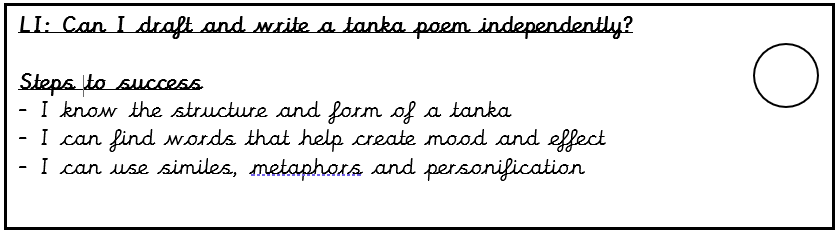 5.
Setting description
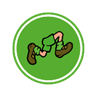 +
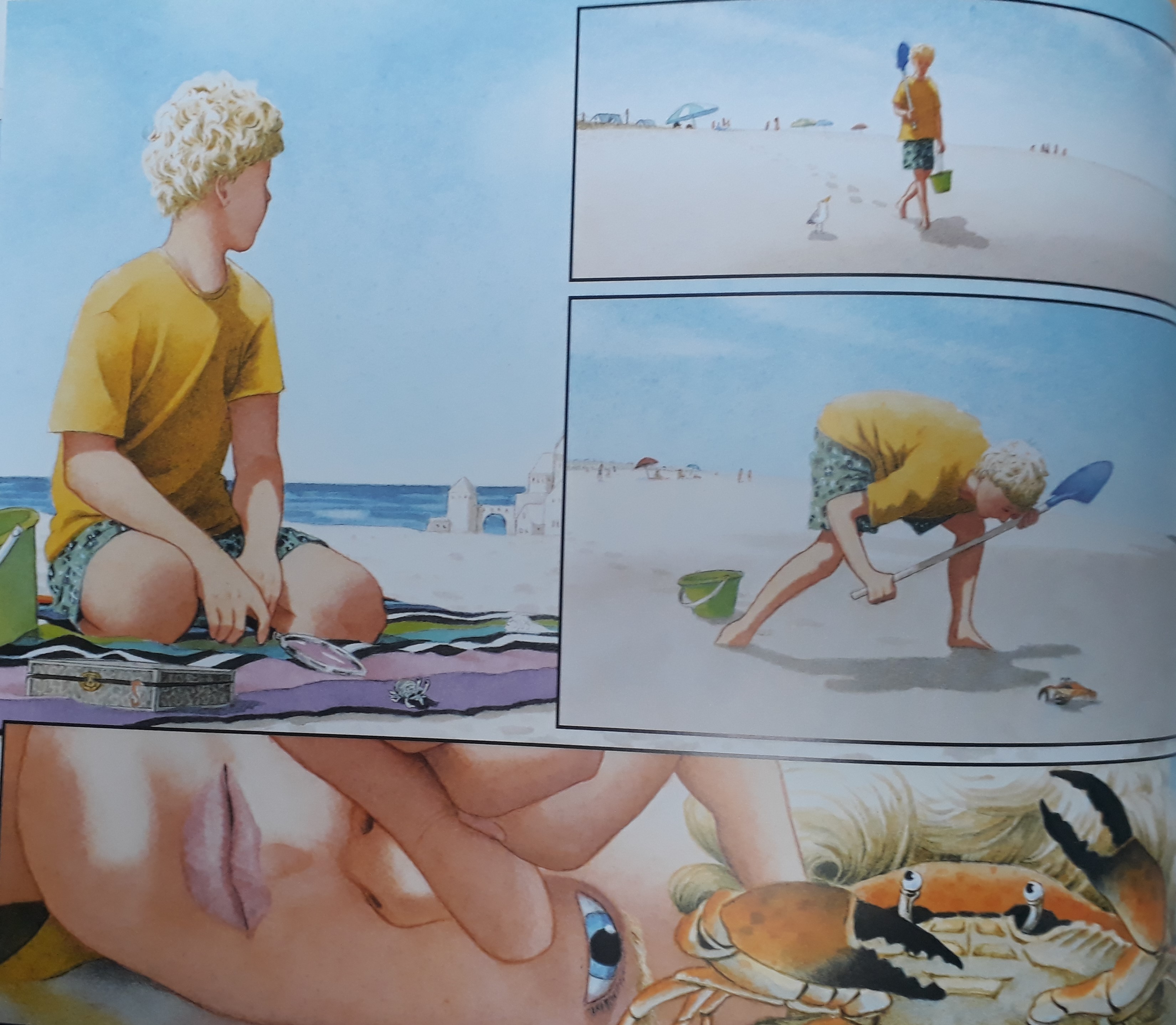 wandered
strolled
walked
meandered
ambled
sauntered
_
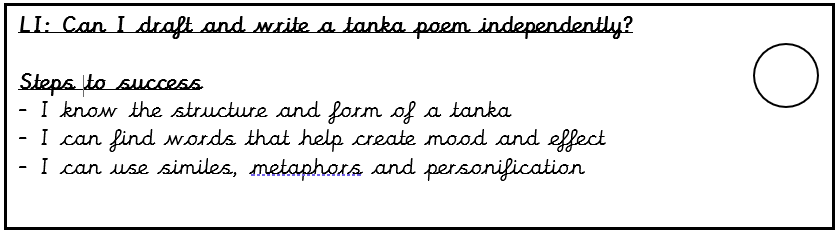 5.
Model sentence
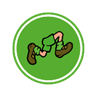 David wandered along the shimmering shore. This part of the beach was deserted. 
Your task: 
Use precise verbs, a preposition and adjective to write about what David is doing. 
Challenge: deepen the moment by adding more description or use the imagining lens to write what he might be thinking.
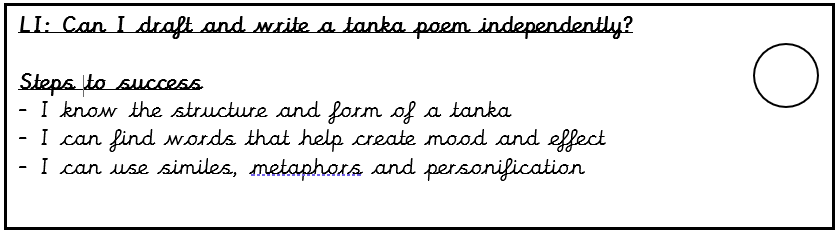 Share and feedback
Share your work
What sentence are your proud of?
What does the class think of the work? 
How could we make it even better?
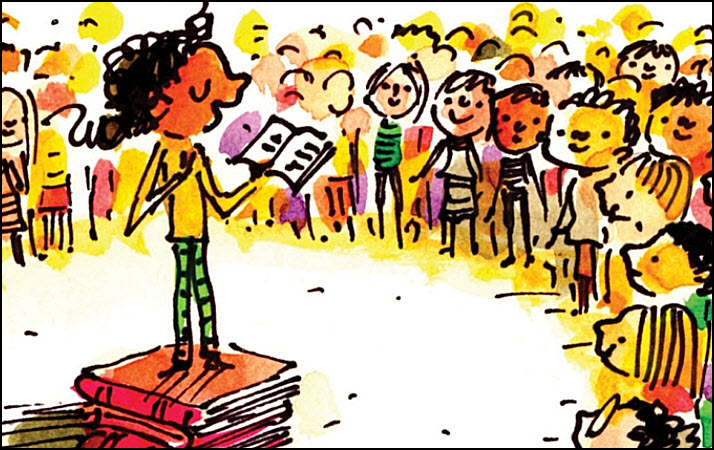